Sequential Execution Semantics
Contract: How the machine appears to behave
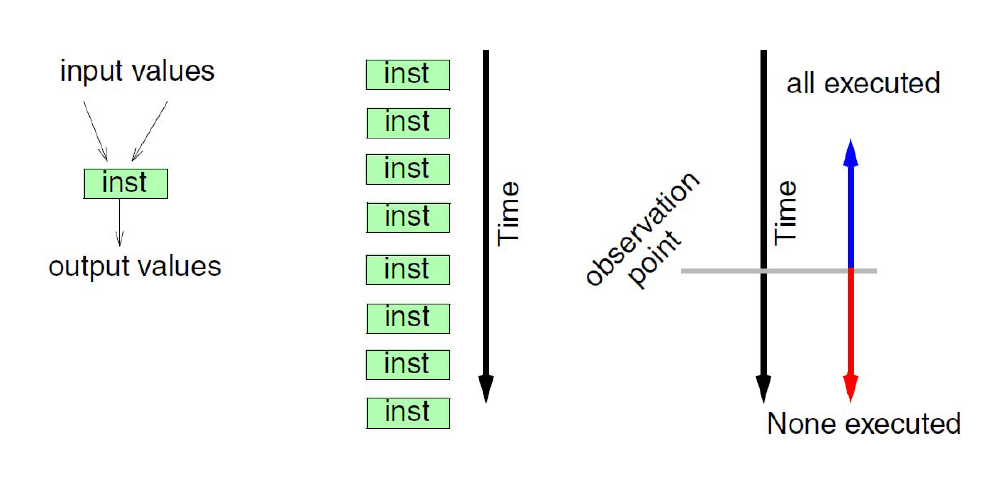 A. Moshovos ©
ECE1773 - Fall ‘07 ECE Toronto
Sequential Semantics - Review
Instructions appear as if they executed:
In “program order”
As if they executed one after the other
Program
Order
Pipelining
Superscalar
Out-of-Order
A. Moshovos ©
ECE1773 - Fall ‘07 ECE Toronto
Execution Order?
addi r2, r1, 10
addi r3, r2, 20
add r5, r4, 30
add r6, r5, 40
A. Moshovos ©
ECE1773 - Fall ‘07 ECE Toronto
Execution Order? Dependencies
addi r2, r1, 10
addi r3, r2, 20
add r5, r4, 30
add r6, r5, 40
A. Moshovos ©
ECE1773 - Fall ‘07 ECE Toronto
Execution Order? Pipelined and Superscalar
addi r2, r1, 10
addi r3, r2, 20
Pipelining
add r5, r4, 30
add r6, r5, 40
addi r2, r1, 10
addi r3, r2, 20
Superscalar
add r5, r4, 30
add r6, r5, 40
A. Moshovos ©
ECE1773 - Fall ‘07 ECE Toronto
Execution Order? Out-of-Order
addi r2, r1, 10
addi r3, r2, 20
Superscalar
add r5, r4, 30
add r6, r5, 40
addi r2, r1, 10
addi r3, r2, 20
Out-of-Order
add r5, r4, 30
add r6, r5, 40
A. Moshovos ©
ECE1773 - Fall ‘07 ECE Toronto
Out-of-Order Execution
fetch
decode
add
fetch
decode
ld
fetch
decode
add
fetch
decode
sub
fetch
decode
bne
loop:		add	r4,	r4,	1
			ld 	r2, 	10(r4)
			add	r3,	r3,	r2
			sub	r1,	r1,	1
			bne	r1,	r0,	loop
do {
	sum += a[++m]; 
	i--;
} while (i != 0);
Superscalar
out-of-order
fetch
decode
add
fetch
decode
ld
fetch
decode
add
fetch
decode
sub
fetch
decode
bne
A. Moshovos ©
ECE1773 - Fall ‘07 ECE Toronto
Sequential Semantics?
fetch
decode
add
fetch
decode
ld
fetch
decode
add
fetch
decode
sub
fetch
decode
bne
Execution does NOT adhere to sequential semantics






To be precise: Eventually it may
Simplest solution: 
Define problem away
IBM 360 did this
Not acceptable today: e.g., Virtual Memory
Three-phase Instruction execution
In-Progress, Completed and Committed
inconsistent
consistent
A. Moshovos ©
ECE1773 - Fall ‘07 ECE Toronto
Sequential Semantics?
Fetch I1
decode
add
Fetch I2
decode
ld
Fetch I3
decode
add
Fetch I4
decode
sub
Fetch I5
decode
bne
inconsistent
consistent
Enter
Retire
empty
empty
empty
empty
empty
empty
Program order
Reorder buffer
A. Moshovos ©
ECE1773 - Fall ‘07 ECE Toronto
Sequential Semantics?
Fetch I1
decode
add
Fetch I2
decode
ld
Fetch I3
decode
add
Fetch I4
decode
sub
Fetch I5
decode
bne
inconsistent
consistent
Enter
Retire
I1 F
I2 F
I4 F
empty
I3 F
I5 F
Program order
Reorder buffer
A. Moshovos ©
ECE1773 - Fall ‘07 ECE Toronto
Sequential Semantics?
Fetch I1
decode
add
Fetch I2
decode
ld
Fetch I3
decode
add
Fetch I4
decode
sub
Fetch I5
decode
bne
inconsistent
consistent
Enter
Retire
I1 D
I2 D
I4 D
empty
I3 D
I5 D
(destReg, old value)
Program order
Reorder buffer
A. Moshovos ©
ECE1773 - Fall ‘07 ECE Toronto
Sequential Semantics?
Fetch I1
decode
add
Fetch I2
decode
ld
Fetch I3
decode
add
Fetch I4
decode
sub
Fetch I5
decode
bne
inconsistent
consistent
Enter
Retire
completed
I1 c
I2 D
I4 c
empty
I3 D
I5 D
Program order
Reorder buffer
A. Moshovos ©
ECE1773 - Fall ‘07 ECE Toronto
Sequential Semantics?
Fetch I1
decode
add
Fetch I2
decode
ld
Fetch I3
decode
add
Fetch I4
decode
sub
Fetch I5
decode
bne
inconsistent
consistent
Enter
Retire
completed
empty
I2 c
I4 c
empty
I3 D
I5 c
committed
Program order
Reorder buffer
A. Moshovos ©
ECE1773 - Fall ‘07 ECE Toronto
Sequential Semantics?
Fetch I1
decode
add
Fetch I2
decode
ld
Fetch I3
decode
add
Fetch I4
decode
sub
Fetch I5
decode
bne
inconsistent
consistent
Enter
Retire
completed
empty
empty
I4 c
empty
empty
I5 c
committed
Program order
Reorder buffer
A. Moshovos ©
ECE1773 - Fall ‘07 ECE Toronto
Sequential Semantics?
Fetch I1
decode
add
Fetch I2
decode
ld
Fetch I3
decode
add
Fetch I4
decode
sub
Fetch I5
decode
bne
inconsistent
consistent
Enter
Retire
empty
empty
empty
empty
empty
empty
Program order
Reorder buffer
A. Moshovos ©
ECE1773 - Fall ‘07 ECE Toronto
Sequential Semantics?
Fetch I1
decode
add
Fetch I2
decode
ld
Fetch I3
decode
add
Fetch I4
decode
sub
Fetch I5
decode
bne
WHAT IF SOMEONE STOPS US HERE?
inconsistent
consistent
Enter
Retire
completed
empty
I2 c
I4 c
empty
I3 D
I5 c
committed
Program order
Reorder buffer
A. Moshovos ©
ECE1773 - Fall ‘07 ECE Toronto
Sequential Semantics?
Fetch I1
decode
add
Fetch I2
decode
ld
Fetch I3
decode
add
Fetch I4
decode
sub
Fetch I5
decode
bne
consistent
Enter
Enter
Retire
Retire
empty
empty
empty
empty
empty
empty
empty
I2 c
I4 c
empty
I3 D
I5 c
Undo changes
Program order
Program order
Reorder buffer
Reorder buffer
A. Moshovos ©
ECE1773 - Fall ‘07 ECE Toronto
Preserving Sequential Semantics: Three phases
Instr. exec. in 3 phases:
In-progress, Completed, Committed
OOO for in-progress and Completed
In-order Commits
Completed - out-of-order: ”Visible only inside”
Results visible to subsequent instructions
Results not visible to outsiders
On interrupts completed results are discarded
Committed - in-order: ”Visible to all”
Results visible to subsequent instructions
Results visible to outsiders
On interrupt committed results are preserved
A. Moshovos ©
ECE1773 - Fall ‘07 ECE Toronto
Commit vs. Complete
fetch
decode
add
fetch
decode
ld
fetch
decode
add
fetch
decode
sub
fetch
decode
bne
in-order
completes
out-of-order completes
in-order commits
DIV R3, _, _
ADD R1, _, _
ADD _, R1, _
Time
In-order
commits
commit
commit
commit
commit
commit
complete
A. Moshovos ©
ECE1773 - Fall ‘07 ECE Toronto
Implementing Completes/Commits
Key idea:
Maintain sufficient state around to be able to roll-back when necessary
Roll-back:
Discard (aka Squash) all not committed
One solution (conceptual): History File
Upon Complete instruction records previous value of target register
Upon Discard, instruction restores target value
Upon Commit, nothing to do
Focus on scheduling mechanisms
A. Moshovos ©
ECE1773 - Fall ‘07 ECE Toronto
Solution #2: Future File
Two states:
Architectural
Updated only on commit
Speculative
Updated on complete
Normally use Speculative
On exception: 
Flush Speculative
Use Architectural
Implementing precise interrupts in pipelined processors
J. E. Smith and A. Pleszkun, 
http://www.eecg.toronto.edu/~moshovos/ACA07/readings/smith-interrupts.pdf
A. Moshovos ©
ECE1773 - Fall ‘07 ECE Toronto
Out-of-Order Execution Overview
Program Form
Processing Phase
Static program

dynamic inst.
Stream (trace)

execution 
window



completed 
instructions
In-Progress
Dispatch/ dependences

inst. Issue

inst execution

inst. Reorder & 
commit
Completed
Committed
A. Moshovos ©
ECE1773 - Fall ‘07 ECE Toronto
Out-Of-Order Exec. Example
loop:		add	r4,	r4,	4
			ld 	r2, 	10(r4)		4 cycles lat
			add	r3,	r3,	r2
			sub	r1,	r1,	1
			bne	r1,	r0,	loop
op
src1
src2
tgt
status
Reservation station
A. Moshovos ©
ECE1773 - Fall ‘07 ECE Toronto
Out-Of-Order Exec. Example
1
1
1
1
loop:		add	r4,	r4,	4
			ld 	r2, 	10(r4)		4 cycles lat
			add	r3,	r3,	r2
			sub	r1,	r1,	1
			bne	r1,	r0,	loop
RAV
op
src1
src2
tgt
status
r1
r2
r3
r4
Register Availability Vector
AKA
Scoreboard
A. Moshovos ©
ECE1773 - Fall ‘07 ECE Toronto
Out-Of-Order Exec. Example
1
1
1
1
loop:		add	r4,	r4,	4
			ld 	r2, 	10(r4)		4 cycles lat
			add	r3,	r3,	r2
			sub	r1,	r1,	1
			bne	r1,	r0,	loop
RAV
op
src1
src2
tgt
status
r1
r2
r3
r4
Cycle 0
A. Moshovos ©
ECE1773 - Fall ‘07 ECE Toronto
1
1
1
0
Out-Of-Order Exec. Example: Cycle 0
loop:		add	r4,	r4,	4
			ld 	r2, 	10(r4)		
			add	r3,	r3,	r2
			sub	r1,	r1,	1
			bne	r1,	r0,	loop
Ready to be
 executed
RAV
op
src1
src2
tgt
status
r1
r2
r3
r4
add
r4/1
NA/1
r4/0
Rdy
Cycle 0
A. Moshovos ©
ECE1773 - Fall ‘07 ECE Toronto
1
0
1
1
Cycle 1
loop:		add	r4,	r4,	4
			ld 	r2, 	10(r4)						add	r3,	r3,	r2
			sub	r1,	r1,	1
			bne	r1,	r0,	loop
Notify those waiting for R4
RAV
op
src1
src2
tgt
status
r1
r2
r3
r4
add
r4/1
NA/1
r4
Exec
ld
r4/1
NA/1
r2
Rdy
R4 gets produced now
A. Moshovos ©
ECE1773 - Fall ‘07 ECE Toronto
1
0
0
1
Cycle 2
loop:		add	r4,	r4,	4
			ld 	r2, 	10(r4)						add	r3,	r3,	r2
			sub	r1,	r1,	1
			bne	r1,	r0,	loop
Result available @ cycle 6
RAV
op
src1
src2
tgt
status
r1
r2
r3
r4
add
r4/1
NA/1
r4
Cmtd
ld
r4/1
NA/1
r2
Exec
Wait for r2
add
r3/1
r2/0
r3
Wait
A. Moshovos ©
ECE1773 - Fall ‘07 ECE Toronto
0
0
0
1
Cycle 3
loop:		add	r4,	r4,	4
			ld 	r2, 	10(r4)						add	r3,	r3,	r2
			sub	r1,	r1,	1
			bne	r1,	r0,	loop
Result available @ cycle 6
RAV
op
src1
src2
tgt
status
r1
r2
r3
r4
add
r4/1
NA/1
r4
Cmtd
ld
r4/1
NA/1
r2
Exec
Wait for r2
add
r3/1
r2/0
r3
Wait
No dependences
sub
r1/1
NA/1
r1
Rdy
A. Moshovos ©
ECE1773 - Fall ‘07 ECE Toronto
1
0
0
1
Cycle 4
loop:		add	r4,	r4,	4
			ld 	r2, 	10(r4)						add	r3,	r3,	r2
			sub	r1,	r1,	1
			bne	r1,	r0,	loop
Result available @ cycle 6
RAV
op
src1
src2
tgt
status
r1
r2
r3
r4
add
r4/1
NA/1
r4
Cmtd
ld
r4/1
NA/1
r2
Exec
Wait for r2
add
r3/1
r2/0
r3
Wait
r1 produced now
Notify consumers
sub
r1/1
NA/1
r1
Exec
bne
r1/1
r0/1
NA
Rdy
r1 will be available next cycle
A. Moshovos ©
ECE1773 - Fall ‘07 ECE Toronto
1
0
0
1
Cycle 5
loop:		add	r4,	r4,	4
			ld 	r2, 	10(r4)						add	r3,	r3,	r2
			sub	r1,	r1,	1
			bne	r1,	r0,	loop
Result available @ cycle 6
RAV
op
src1
src2
tgt
status
r1
r2
r3
r4
add
r4/1
NA/1
r4
Cmtd
ld
r4/1
NA/1
r2
Exec
Wait for r2
add
r3/1
r2/0
r3
Wait
Completed
sub
r1/1
NA/1
r1
Compl
bne
r1/1
r0/1
NA
Exec
executing
A. Moshovos ©
ECE1773 - Fall ‘07 ECE Toronto
1
1
0
1
Cycle 6
loop:		add	r4,	r4,	4
			ld 	r2, 	10(r4)						add	r3,	r3,	r2
			sub	r1,	r1,	1
			bne	r1,	r0,	loop
Result available @ cycle 6
Notify consumers
RAV
op
src1
src2
tgt
status
r1
r2
r3
r4
add
r4/1
NA/1
r4
Cmtd
ld
r4/1
NA/1
r2
Exec
Wait for r2
add
r3/1
r2/1
r3
Rdy
Completed
sub
r1/1
NA/1
r1
Compl
bne
r1/1
r0/1
NA
Exec
executing
A. Moshovos ©
ECE1773 - Fall ‘07 ECE Toronto
1
1
1
1
Cycle 7
loop:		add	r4,	r4,	4
			ld 	r2, 	10(r4)						add	r3,	r3,	r2
			sub	r1,	r1,	1
			bne	r1,	r0,	loop
Notify consumers
RAV
op
src1
src2
tgt
status
r1
r2
r3
r4
add
r4/1
NA/1
r4
Cmtd
ld
r4/1
NA/1
r2
Cmtd
Executing
add
r3/1
r2/1
r3
Exec
sub
r1/1
NA/1
r1
Compl
bne
r1/1
r0/1
NA
Compl
Completed
A. Moshovos ©
ECE1773 - Fall ‘07 ECE Toronto
1
1
1
1
Cycle 8
loop:		add	r4,	r4,	4
			ld 	r2, 	10(r4)						add	r3,	r3,	r2
			sub	r1,	r1,	1
			bne	r1,	r0,	loop
RAV
op
src1
src2
tgt
status
r1
r2
r3
r4
add
r4/1
NA/1
r4
Cmtd
ld
r4/1
NA/1
r2
Cmtd
add
r3/1
r2/1
r3
Cmtd
sub
r1/1
NA/1
r1
Cmtd
bne
r1/1
r0/1
NA
Cmtd
A. Moshovos ©
ECE1773 - Fall ‘07 ECE Toronto
Window vs. Scheduler
Window
Distance between oldest and youngest instruction that can co-exist inside the CPU
Larger window  Potential for more ILP
Scheduler
Number of instructions that are waiting to be issued
Window
Instructions enter at Fetch
Exit at Commit
Scheduler
Instructions enter at Decode
Leave at writeback/complete
Window >= Scheduler
Can be the same structure
In window but not in scheduler  completed
instructions
A. Moshovos ©
ECE1773 - Fall ‘07 ECE Toronto
Speculative Execution
Why?
1 every 5 insts is a branch (control flow)
Today’s processors have a window of 128 insts
Can’t wait until a branch is resolved to fetch next set of insts
Solution: Speculate
Wrong
squash
Fetch branch
Resolve branch
A. Moshovos ©
ECE1773 - Fall ‘07 ECE Toronto
Beyond Simple OoO
A
B
D
C
E
A:	LF		F6, 	34(R2)
B:	LF		F2,	45(R3)
C:	MULF	F0,	F2, 	F4
D:	SUBF		F8,	F2,	F6
E:	ADDF	F2,	F7,	F4



E will wait for B, C and D.  
WAR w/ C and D
WAW w/ B
Can we do better?
A. Moshovos ©
ECE1773 - Fall ‘07 ECE Toronto
What if we had infinite registers
A:	LF		F6, 	34(R2)
B:	LF		F2,	45(R3)
C:	MULF	F0,	F2, 	F4
D:	SUBF		F8,	F2,	F6
E:	ADDF	F2,	F7,	F4

A:	LF		F6, 	34(R2)
B:	LF		F2,	45(R3)
C:	MULF	F0,	F2, 	F4
D:	SUBF		F8,	F2,	F6
E:	ADDF	F9,	F7,	F4

No false dependences anymore
Since we do not reuse a name we can’t have WAW and WAR
A. Moshovos ©
ECE1773 - Fall ‘07 ECE Toronto
Register Renaming
Register Version
Every Write creates a new version
Uses read the last version
Need to keep a version until all uses have read it.

Register Renaming:
Architectural vs. Physical Registers
more phys. than arch.
Maintain a map of arch. to phys. regs.
Use in-order decoding to properly identify dependences.
Instructions wait only for input op. availability.
Only last version is written to reg. file.
A. Moshovos ©
ECE1773 - Fall ‘07 ECE Toronto
Register renaming example
Lg(# arch. regs)
Original Code
RAT
A 	add r1, r2, 100
B 	add r3, r1, r1
C	sub r1, r2, r2
p1
p4
p5
p5
p1
Architectural
Register
p2
p3
# arch. regs
Renamed Code
A 	add p4, p2, 100
B 	add p5, p4, p4
C	sub p6 p2, p2
Physical
Register
A. Moshovos ©
ECE1773 - Fall ‘07 ECE Toronto
Register renaming example
First rename input operands:
Lg(# arch. regs)
Original Code
RAT
A 	add r1, r2, 100
B 	add r3, r1, r1
C	sub r1, r2, r2
p1
p4
p5
p5
p1
Architectural
Register
p2
p3
# arch. regs
Renamed Code
A 	add p4, p2, 100
B 	add p5, p4, p4
C	sub p6 p2, p2
Physical
Register
A. Moshovos ©
ECE1773 - Fall ‘07 ECE Toronto
Register renaming example
Then rename destination
From freelist
Lg(# arch. regs)
Original Code
RAT
A 	add r1, r2, 100
B 	add r3, r1, r1
C	sub r1, r2, r2
p1
p4
p5
p5
p4
Architectural
Register
p2
p3
# arch. regs
Renamed Code
A 	add p4, p2, 100
B 	add p5, p4, p4
C	sub p6 p2, p2
ROB
Physical
Register
r1
p1
For recovery purposes
A. Moshovos ©
ECE1773 - Fall ‘07 ECE Toronto
Register renaming example
Rename inputs
From freelist
Lg(# arch. regs)
Original Code
RAT
A 	add r1, r2, 100
B 	add r3, r1, r1
C	sub r1, r2, r2
p1
p4
p5
p5
p4
Architectural
Register
p2
p3
# arch. regs
Renamed Code
A 	add p4, p2, 100
B 	add p5, p4, p4
C	sub p6 p2, p2
ROB
Physical
Register
r1
p1
For recovery purposes
A. Moshovos ©
ECE1773 - Fall ‘07 ECE Toronto
Register renaming example
Rename destination
From freelist
Lg(# arch. regs)
Original Code
RAT
A 	add r1, r2, 100
B 	add r3, r1, r1
C	sub r1, r2, r2
p1
p4
p5
p5
p4
Architectural
Register
p2
p5
# arch. regs
Renamed Code
A 	add p4, p2, 100
B 	add p5, p4, p4
C	sub p6 p2, p2
ROB
Physical
Register
r1
p1
r3
p3
For recovery purposes
A. Moshovos ©
ECE1773 - Fall ‘07 ECE Toronto
Bird’s Eye View of  a Modern CPU
Fetch
Decode & Rename
Dispatch
Execution
Execution Units
I Cache
D Cache
In order retirement
Misspeculation handling
Reorder Buffer
A. Moshovos ©
ECE1773 - Fall ‘07 ECE Toronto